OKUL ÖĞRENCİ MECLİSİ BAŞKAN ADAYI
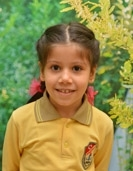 DEFNE AKDOĞAN
3/A
OKUL ÖĞRENCİ MECLİSİ BAŞKAN ADAYI
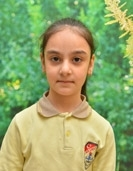 GAMZE AKÇA
3/B
OKUL ÖĞRENCİ MECLİSİ BAŞKAN ADAYI
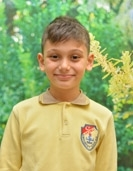 ALİ EYMEN ÇEBİ
3/C
OKUL ÖĞRENCİ MECLİSİ BAŞKAN ADAYI
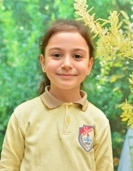 ECRİN İPEK ALKASAN
3/D
OKUL ÖĞRENCİ MECLİSİ BAŞKAN ADAYI
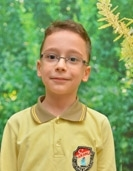 ALPEREN DİLBER
4/A
OKUL ÖĞRENCİ MECLİSİ BAŞKAN ADAYI
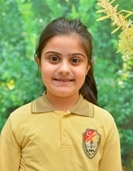 NİSANUR HALİL
4/B
OKUL ÖĞRENCİ MECLİSİ BAŞKAN ADAYI
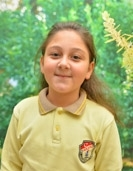 FATMA BERRA ERYİĞİT
4/C
OKUL ÖĞRENCİ MECLİSİ BAŞKAN ADAYI
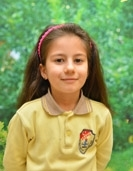 HASRET ÇAKIR
4/D